Základná škola Andreja KmeťaUl. M. R. Štefánika 34Levice
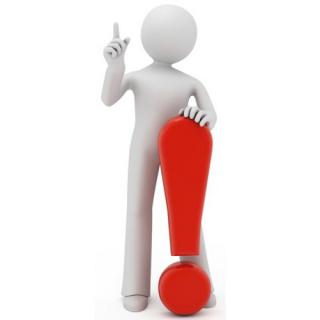 Informácie
pre rodičov budúcich prvákov
a
záujemcov o vzdelávanie sa na našej škole
...Robíme všetko, čo je v našich silách, aby žiaci dosiahli všetko, čo je v ich silách...
Základná škola Andreja KmeťaLevice
Škola súčasnosti 
tvorivá, dynamická, ambiciózna  
kráčame s dobou, vyhľadávame inovácie
kreatívny, erudovaný tím pedagógov
výborné podmienky pre dištančné vzdelávanie
nadštandardné materiálno – technické vybavenie
...
Všeobecné údaje
550 žiakov, plnoorganizovaná škola
31 tried
83 zamestnancov
učitelia prvého a druhého stupňa (45)
vychovávatelia školského klubu (7)
školskí špeciálni pedagógovia (2)
pedagogickí asistenti (8)
školský psychológ (1)
nepedagogickí zamestnanci (20)
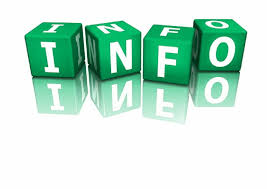 Všeobecné údaje
jediná škola v meste vybudovaná ako pavilónový komplex budov A-F 
- interiér a podmienky každého pavilónu sú prispôsobené veku žiakov, ktorí ho navštevujú
 - pokojné rodinné prostredie
 - znížená hlučnosť
- vysoká hygienická a  epidemiologická bezpečnosť
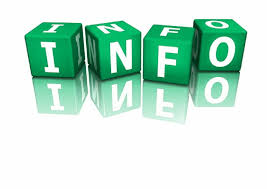 ISCED 1 (1. – 4. ročník)možnosť výberu
Triedy TVIP (tvorivé vzdelávanie inovatívnymi prvkami)
Triedy VINŽ(vzdelávanie intelektovo nadaných žiakov)
výborná adaptácia na školské prostredie 
skúsené, rodičmi vysoko hodnotené, príjemné pani učiteľky a páni učitelia
primerané pracovné tempo
výborné vzdelávacie výsledky – v celoslovenských testovaniach nad celoslovenský priemer
vyučovanie matematiky s prvkami Hejného metódy

Viac na videu
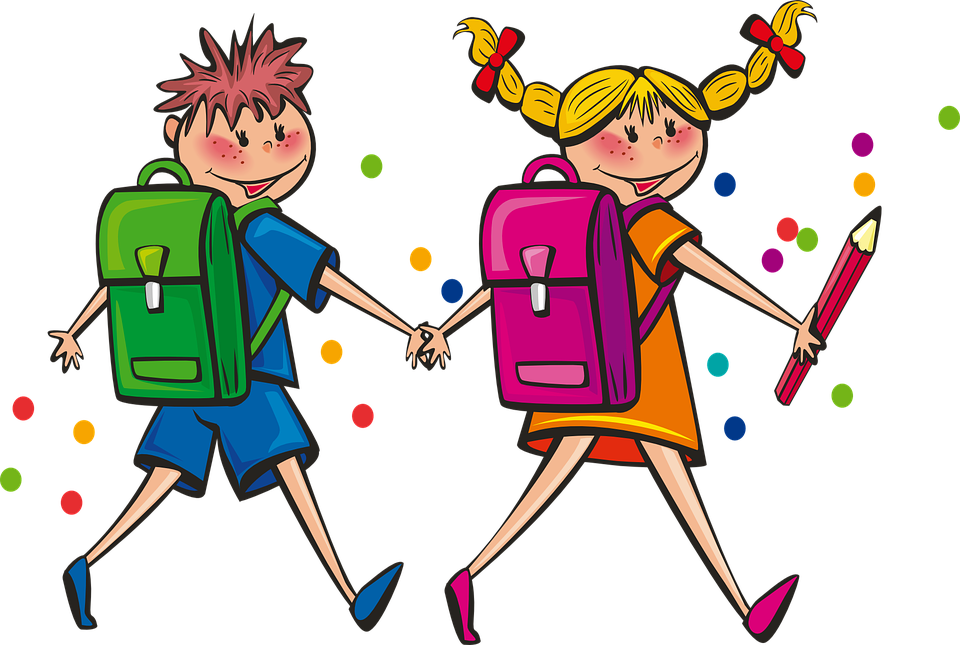 20 ročné skúsenosti s prácou s nadanými žiakmi
metodika projektu APROGEN – autorka PhDr. J.Laznibatová CSc.
nutná a postačujúca podmienka  prijatia do triedy– záver z vyšetrenia CPPPaP – žiak všeobecne intelektovo nadaný, IQ nad 130 bodov
práca v malých tímoch, individuálny prístup, dôraz na vyvážený rozvoj IQ a EQ
ISCED 2 (5. – 9. ročník)výber z 3 možností
1. TVIP       2. VINŽ       3. RVCJ                                    (rozšírené vyučovanie                                                                        cudzích jazykov)   
           pokračovanie         nová príležitosť     aj na ISCED 2         na  profiláciu
                                   vzdelávania žiaka
Pozrite si video
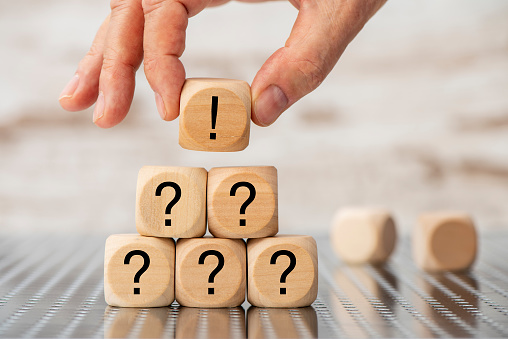 ISCED 2 (5. – 9. ročník)Čo majú všetky varianty spoločné?
jedinečná organizácia vyučovania v 90 minútových blokoch (inšpirácia z úspešnej školy v Mníchove)
žiak sa denne pripravuje maximálne na 3 vyučovacie predmety
dostatočný časový priestor na realizáciu vyučovania modernými didaktickými metódami (tímová práce, projektové vyučovanie, bádateľské metódy, aktivity...)
dosiahnuté výsledky v celoštátnych testovaniach nad celoslovenský priemer
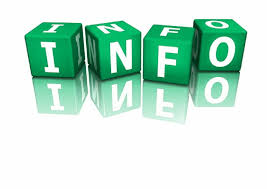 TVIP špecifiká variantu na ISCED 2
žiak je zaradený do variantu bez splnenia akýchkoľvek kritérií
 disponibilné hodiny sú využívané na splnenie štandardov a kompetencií štátneho vzdelávacieho programu
v 5. – 7. ročníku 3-krát týždenne počas dopoludnia príprava na vyučovanie pod dohľadom pedagógov 
popoludnia bez domácich úloh – priestor na záujmovú činnosť
v 7. ročníku výber povinne voliteľného predmetu z 3 možností
                                         cudzí jazyk – nemčina
                                         cudzí jazyk – ruština
                                         technika v praxi – vyučovací predmet zameraný na  získavanie manuálnych a technických zručností (vhodný pre záujemcov o duálne vzdelávanie)
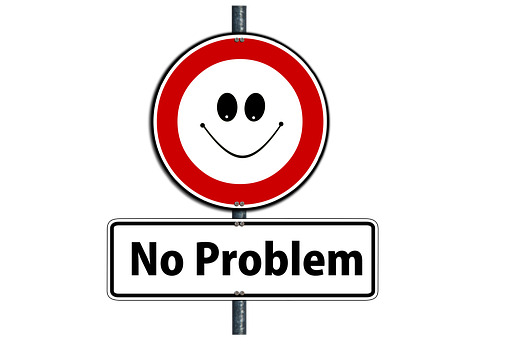 RVCJ špecifiká variantu
variant vhodný pre študijné typy žiakov, bezproblémový prechod na gymnázium a stredné školy
podmienka zotrvanie v triede - priemer známok z hlavných predmetov na vysvedčení do 1,66 
výber žiakov prebieha na konci 4. ročníka – test zameraný na predpoklady pre štúdium cudzieho jazyka a na úroveň vedomosti anglického jazyka.
 z 19 disponibilných hodín na ISCED 2 sa  17 hodín venuje cudzím jazykom.  
druhý cudzí jazyk – nemčina - od 6. ročníka
vysoký dôraz sa kladie na rozvoj komunikačných kompetencií 
každý mesiac 1 vyučovací blok s cudzojazyčným lektorom 
celotýždenný kurz cudzieho jazyka s lektorom (native speaker) - English week 
každoročné zahraničné mobility
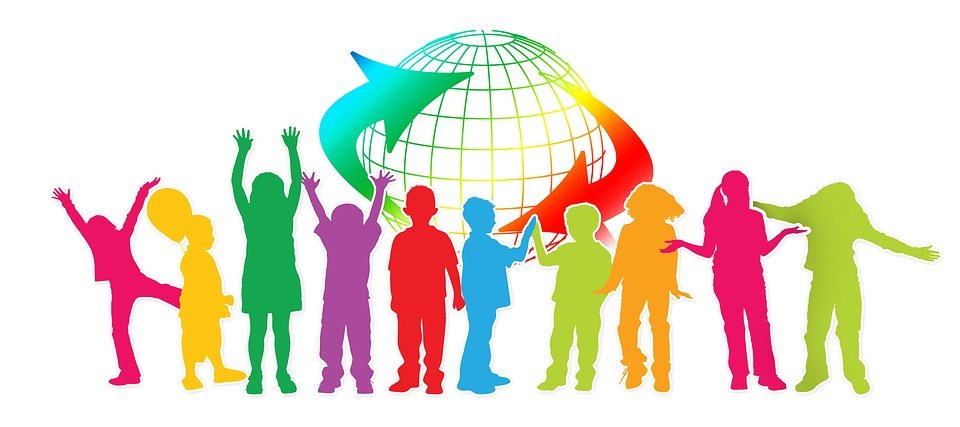 VINŽ špecifiká variantu na ISCED 2
systém vzdelávania v triedach VINŽ - koncipovaný od 1. po 9. ročník základnej školy
pracuje sa v menších kolektívoch 
väčší priestor na individuálny prístup učiteľa  
rozvoj talentu a nadania žiaka v oblasti, v ktorej sa najvýraznejšie vyprofiluje 
obhajoba ročníkovej práce 
Obohatenie – neštandardný vyučovací predmet
úspešnosť v olympiádach, postupových súťažiach na celoslovenskej úrovni
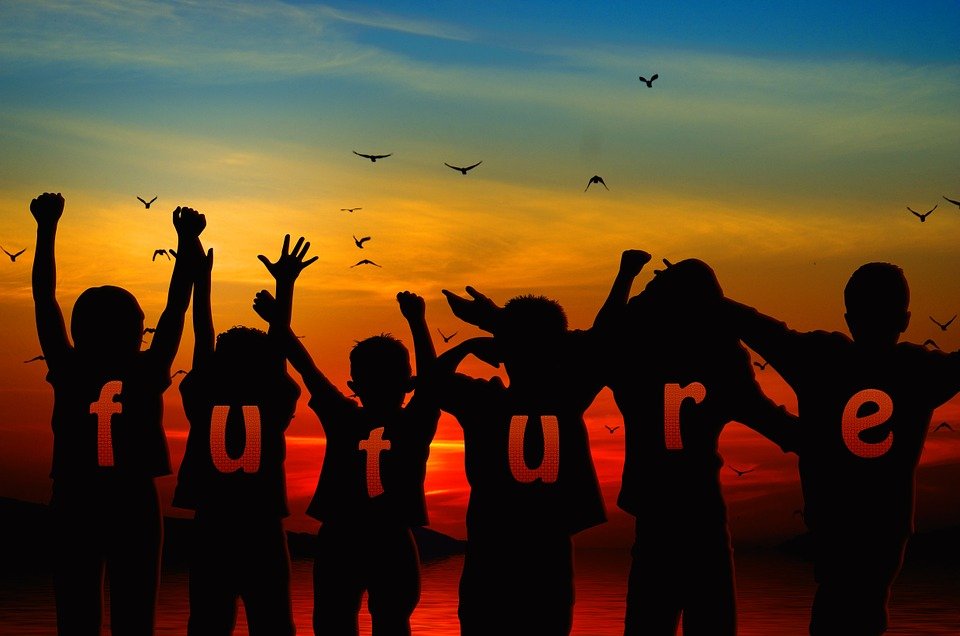 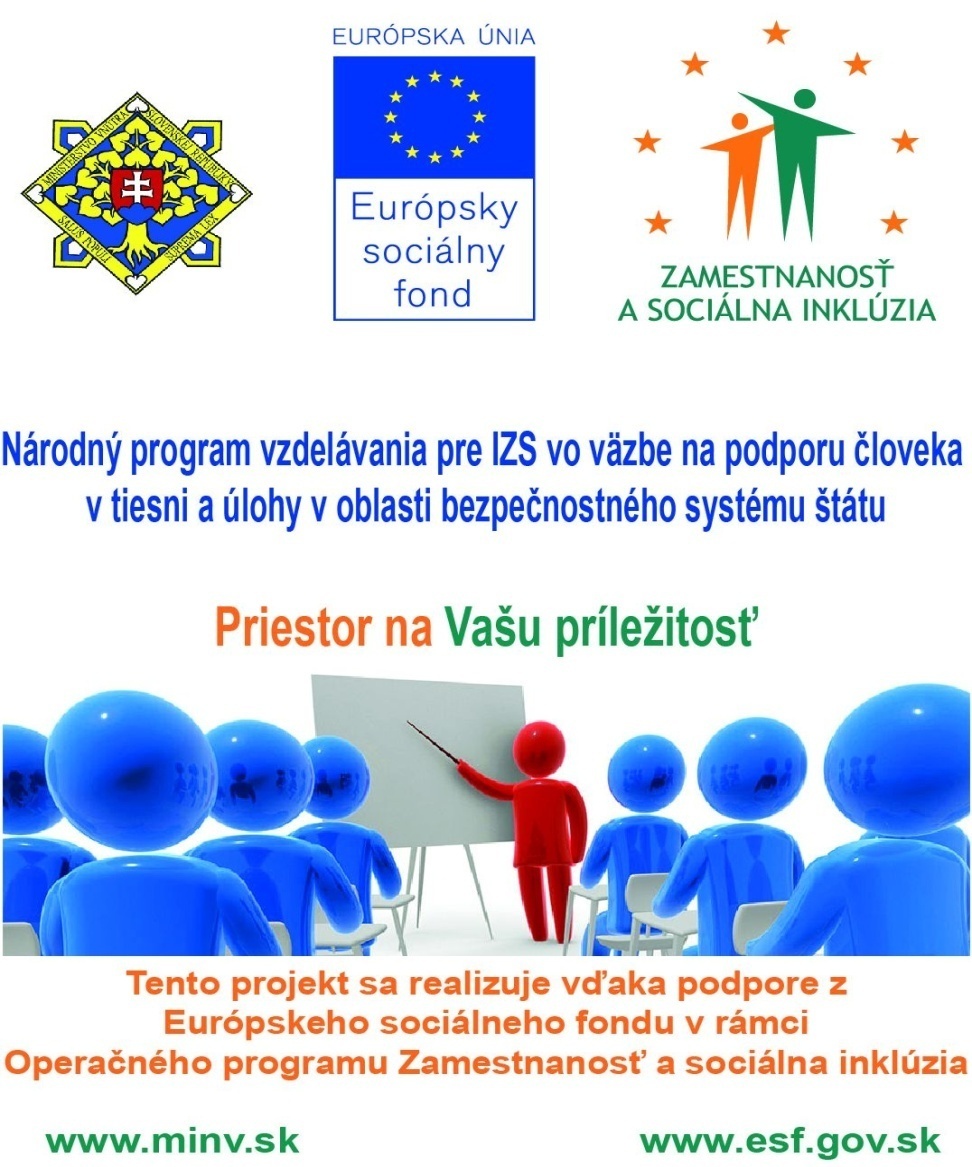 Projekty
dlhodobo sa zapájame do projektových výziev
v poslednom období sme získali 500 000,- € z prostriedkov Európskej únie
pracujeme na projekte, ktorý je zameraný na zlepšenie úrovne čitateľskej, matematickej a prírodovednej gramotnosti
čerpáme finančné prostriedky na podporu inkluzívneho vzdelávania
ukončili sme projekt v rámci  Erasmus+, spolupracujeme so 7 partnerskými krajinami (Pozri tu)
zapájame sa do lokálnych výziev, napr. na účelné skrášlenie exteriéru školy, zlepšenie materiálno – technického vybavenia...
Aktivity/súťaže
ročne v rámci školy minimálne 100 aktivít
(Viac TU)
tradičné
netradičné
umelecké
športové
vzdelávacie
popredné umiestnenia v postupových súťažiach a predmetových olympiádach
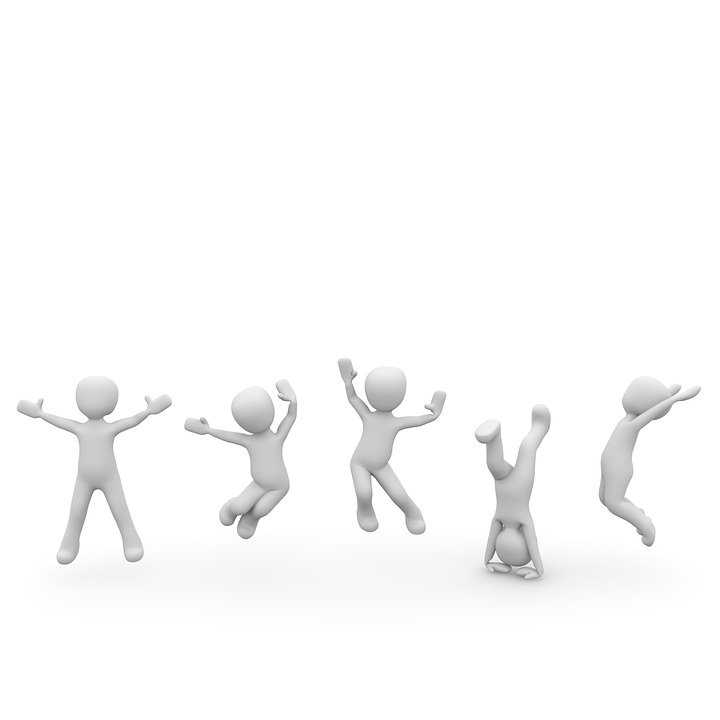 Starostlivosť o žiakov so ŠVVP
podpora inkluzívneho tímu
pedagogické asistentky 
školské špeciálne pedagogičky

široká škála kompenzačných pomôcok
individuálny prístup
spolupráca s poradnými centrami a odbornými pracoviskami
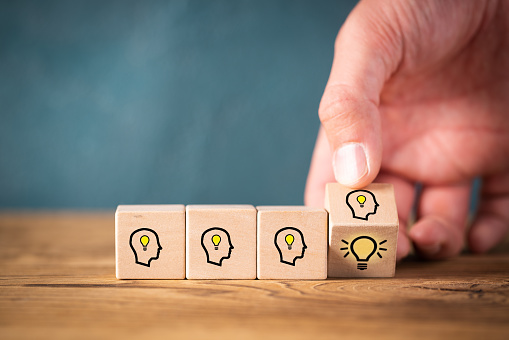 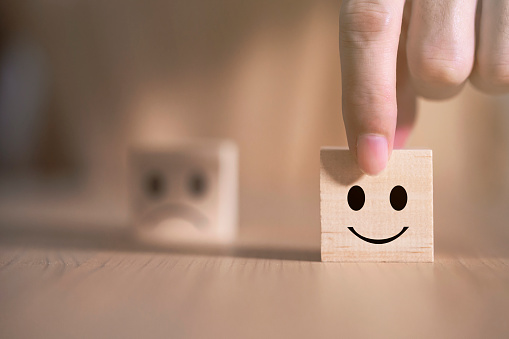 Školský psychológ
poradenská činnosť pre žiakov, zákonných zástupcov a pedagogických zamestnancov
prevencia pred patologickými prejavmi správania
upevňovanie priateľských vzťahov v triedach 
pozitívna klíma na škole
Ďakujeme za pozornosť!
Brány „JEDNOTKY“ sú otvorené pre každého!
Bude nám potešením, ak sa rozhodnete stať členom našej školskej rodiny!

Tešíme sa na stretnutie!
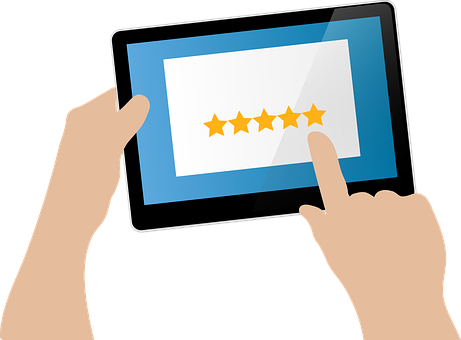